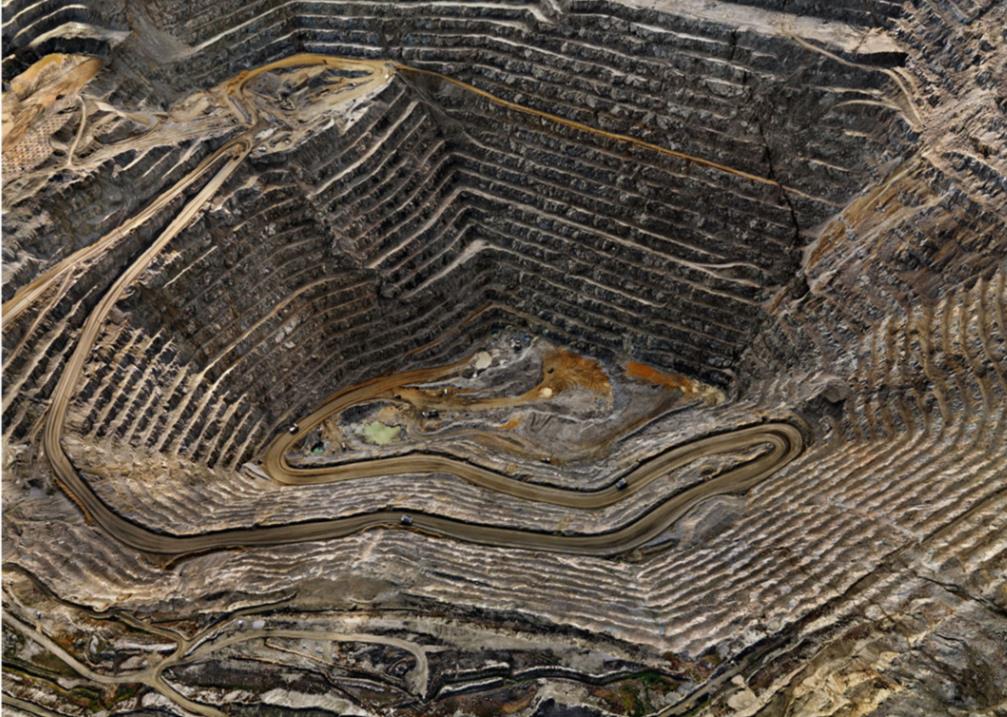 Confronting the unspoken place of violence in environmental education
Dr. Richard Kool
School of Environment and Sustainability, Royal Roads University
Victoria BC Canada
Progress means getting nearer to the place you want to be. And if you have taken a wrong turning, then to go forward does not get you any nearer. If you are on the wrong road, progress means doing an about-turn and walking back to the right road; and in that case the man [sic] who turns back soonest is the most progressive man…
C.S. Lewis, Mere Christianity, 1952
Is this violence?  (might be disturbing)
https://www.youtube.com/watch?v=INcW26-iyqU
“Violence, which implies the conscious intent of the perpetrator to harm its  victim, is not part of nature, humans notwithstanding. Violence in nature is in the eye of the beholder, the human observer.”
de la Cueva Salcedo, H. (2015). Environmental Violence and Its Consequences. Latin American Perspectives, 42(5/204), 19–26.
Is this violence? (might be disturbing)
https://www.youtube.com/watch?v=FVBGUc84Xwo
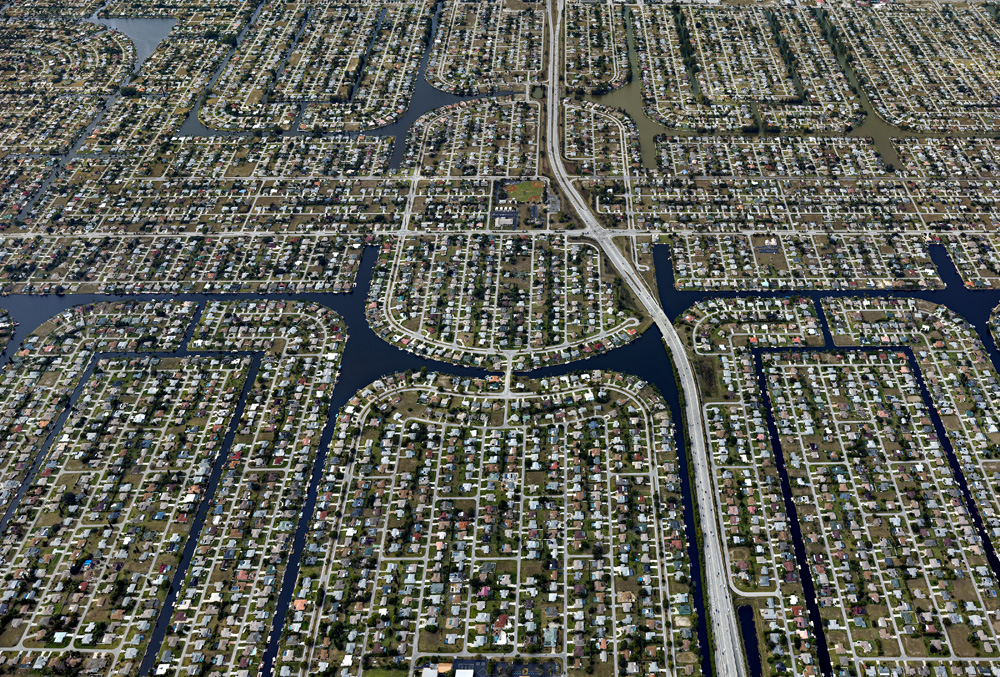 Is this violence?
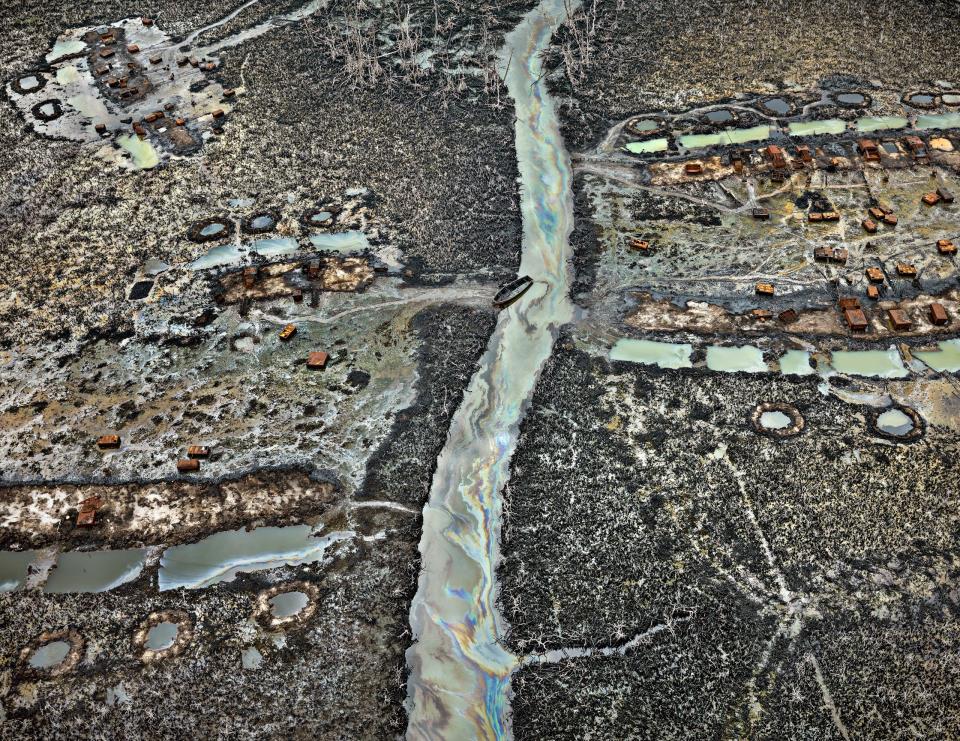 Is this violence?
[Speaker Notes: visit to the artificial lake in Baotou in Inner Mongolia - the dumping ground for radioactive, toxic waste from the city’s rare earth mineral refineries.]
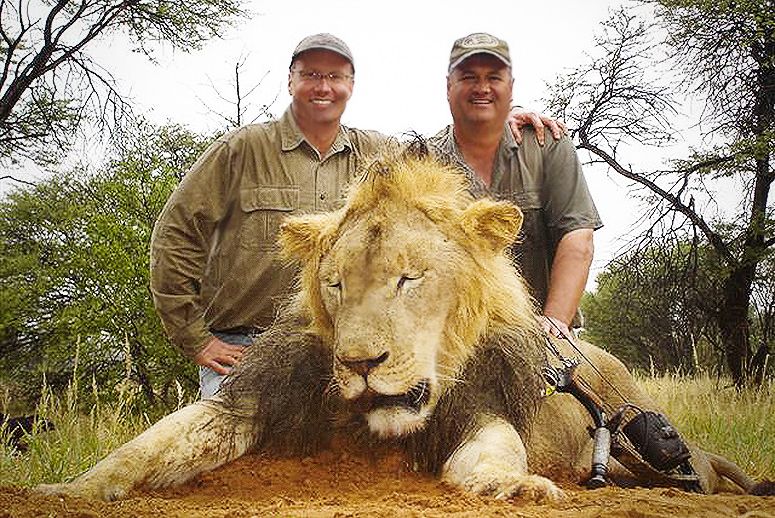 Is this violence?
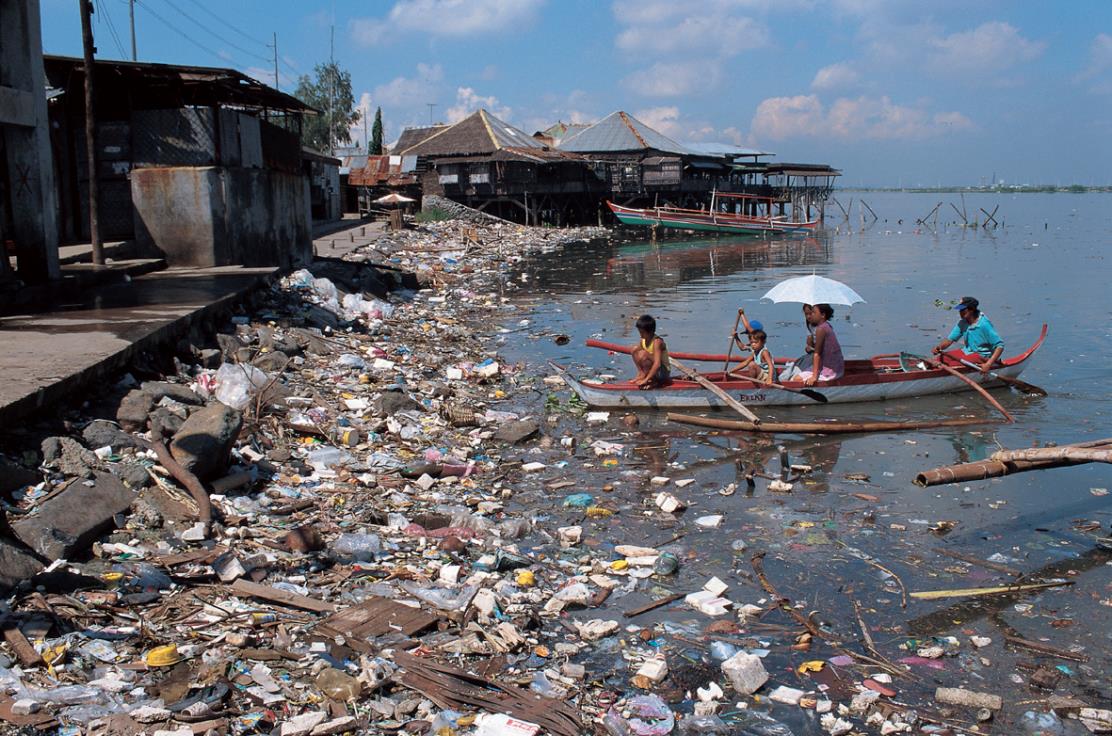 The spirit of the seventies is a spirited concern for environmental quality. We are figuratively and literally sick and tired of a mis-development of America that diminishes daily the quality of the human experience…
Environmental Education grows out of a sense of loss and of violence
… a not so quite crisis of decreasing beauty and increasing contamination that threatens not only the pursuit of happiness but life itself. (Schoenfeld, 1971, p. 1)
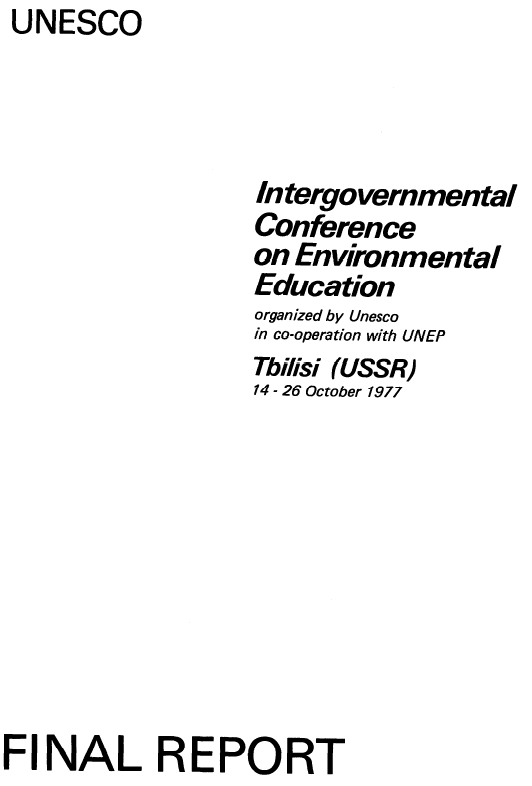 No mention of violence
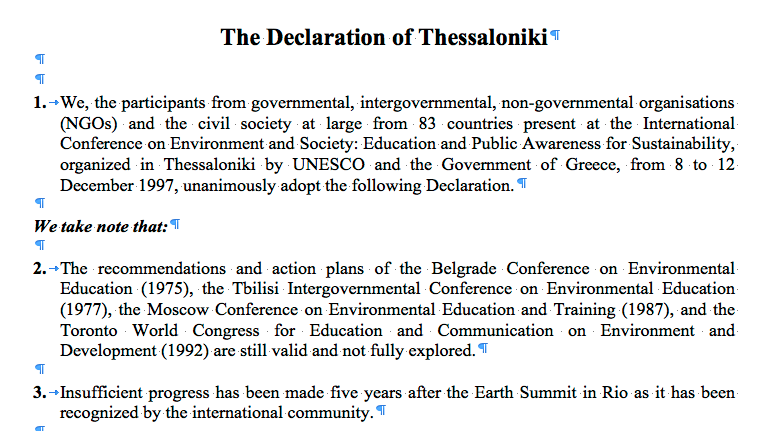 Emmanuel Levinas
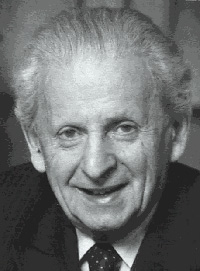 “Violence is to be found in any action in which one acts as if one were alone to act: as if the rest of the universe were there only to receive the action…”

Levinas, E. (1990). Difficult freedom: Essays on Judaism (S. Hand, Trans.). Baltimore: The Johns Hopkins University Press.
Violence occurs when people “… behave as if they are the only one’s who matter-  ignoring other people, other creatures, and the rest of the world.”

O’Brien, K. J. (2017). The Violence of Climate Change: Lessons of Resistance from Nonviolent Activists. Washington DC: Georgetown University Press.
Johan Galtung, ‘father’ of Peace Studies
Violence: any avoidable insult to basic human needs, and, more generally, to sentient life of any kind, defined as that which is capable of suffering pain and can enjoy well-being, lowering the real level of needs satisfaction below what is potentially possible.
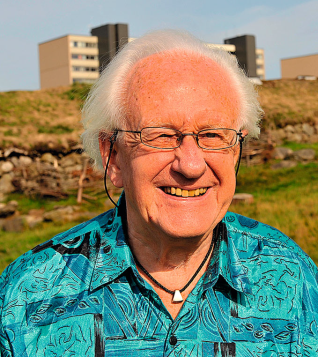 Galtung, J. (2013). Violence: Direct, structural and cultural. In J. Galtung & D. Fischer (Eds.), Johan Galtung: Pioneer of Peace Research (Vol. 5). New York: Springer.
Needs satisfaction
any avoidable insult to basic human needs…, lowering the real level of needs satisfaction below what is potentially possible. (Galtung)

Violence negates possibility of…
The perpetrator of violence can be…
… any actor who can cause direct violence
…a structure or system at work, churning out harm, causing basic human needs deficits; as in unintended, indirect, or structural violence
…or, a culture who legitimizes direct and structural violence… cultural violence
Direct violence
Visible
What is obvious and what we focus on
Invisible
Invisible
Cultural violence
Structural violence
Direct or personal violence…
… the outcome of an actor with intent to commit violence; Direct violence is intentional, directed against a specific group or person,
and involves hurting or killing people, but it may also includes verbal violence.
Adapted from Galtung, J. (1990). Cultural violence. Journal of Peace Research, 27(3), 291-305.
Adapted from Galtung, J. (2013). Violence: Direct, structural and cultural. In J. Galtung & D. Fischer (Eds.), Johan Galtung: Pioneer of Peace Research (Vol. 5). New York: Springer.
[Speaker Notes: structural damage, the verticalization of structures organized for violence with hidden chains of command that easily become permanent features of countries liberated through violence;
cultural damage, the rapid growth of a culture of violence to justify all the direct violence, with long lasting impact.]
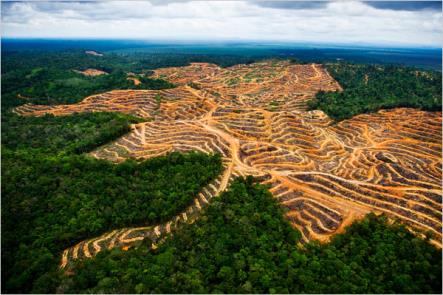 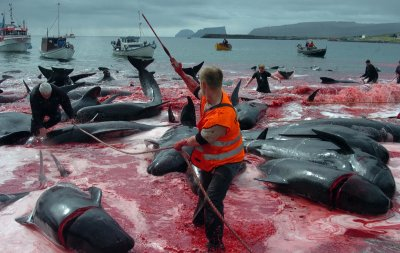 http://www.ibtimes.co.uk/worlds-top-10-whaling-countries-after-japan-ban-1443370
https://fli.institute/2015/08/22/tropical-deforestation-releases-large-amounts-of-soil-carbon/
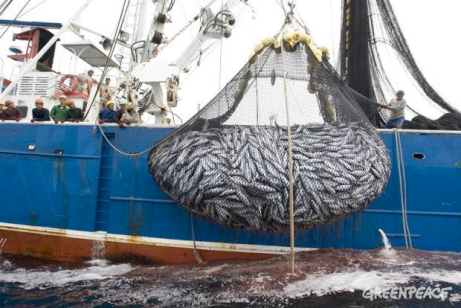 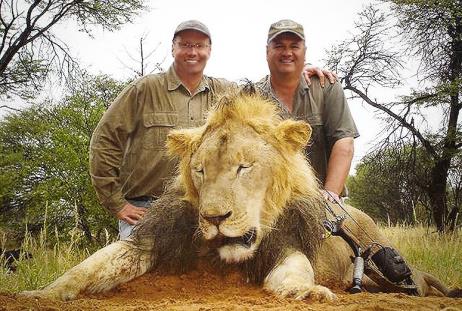 Direct violence… the outcome of an actor with intent to commit violence
http://www.greenpeace.org/international/en/news/Blogs/makingwaves/skipjack-tuna-is-cheap-and-plentiful-or-is-it/blog/33506/
http://www.takepart.com/article/2015/07/28/american-dentist-killed-zimbabwe-famous-lion/
Structural violence: Indirect, unintentional
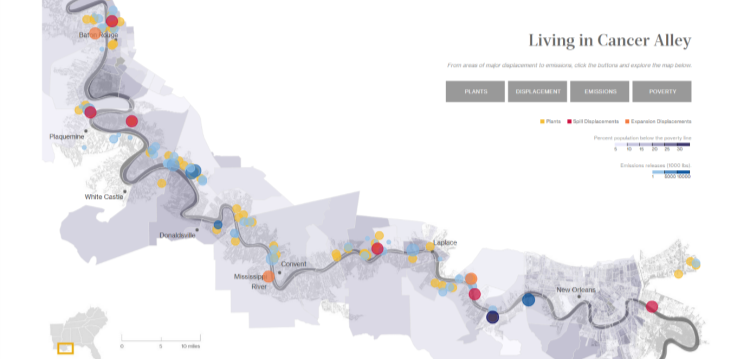 Living in Cancer Alley
Who is the perpetrator here?
… the result of human systems that cause violence unintentionally, through what we do or what we fail to do…
Structural violence
“Violence with a clear subject-object relation is manifest [direct] because it is visible as action. . .  Violence without this relation is structural, built into structure… 
…when one husband beats his wife there is a clear case of personal [direct] violence, but when one million husbands keep one million wives in ignorance there is structural violence.”
Galtung, J. (1969). Violence, peace and peace research. Journal of Peace Research, 6, 167-191.
[Speaker Notes: Correspondingly, in a society where life expectancy is twice as high in the upper as in the lower classes, violence is exercised even if there are no concrete actors one can point to directly attacking others…”]
Structural violence
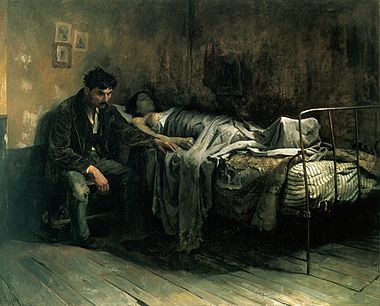 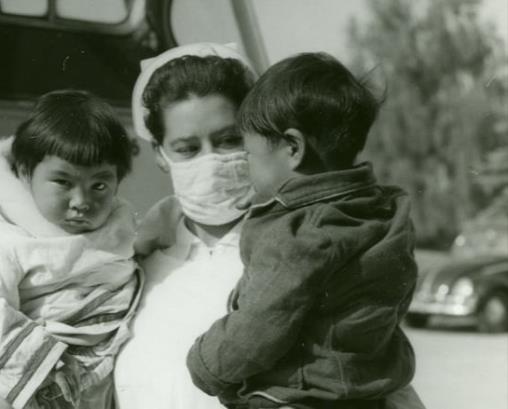 18th Century
1950s
… any avoidable insult to basic human needs…, lowering the real level of needs satisfaction below what is potentially possible. (Galtung)
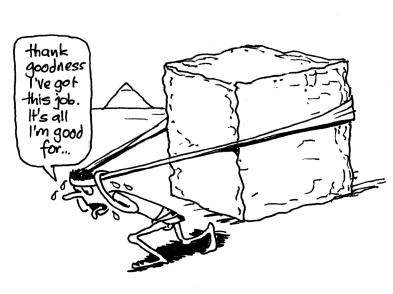 Indirect or Structural violence
… keeping the
underdogs away from each other
…implanting the top-dog mind inside the underdog
… keeping the underdogs on the outside
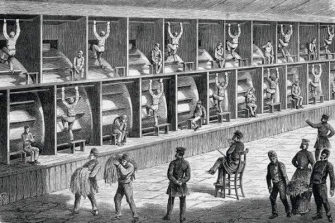 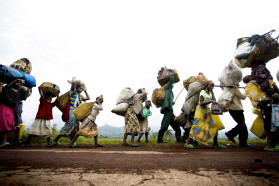 Structural violence
“…not intending to destroy nature but nevertheless doing so by the pollution and depletion associated with modern industry, leading to dying forests, ozone holes, global warming etc. What happens is transformation of nature through industrialization, leaving non-degradable residues and depleting nonrenewable resources,
combined with a world-encompassing commercialization  that makes the consequences
non-visible to the perpetrators.” (Galtung)
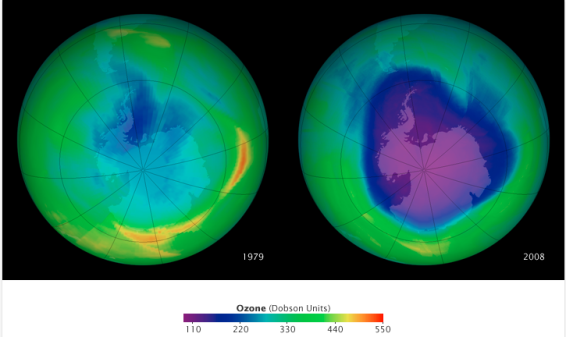 http://earthobservatory.nasa.gov/IOTD/view.php?id=38835
Structural violence
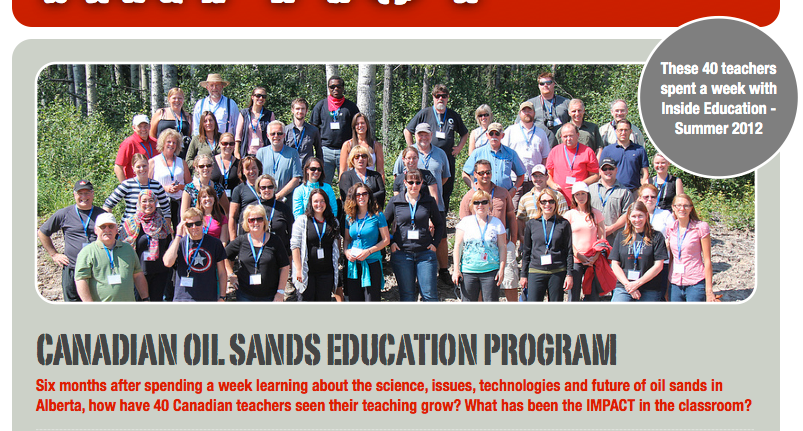 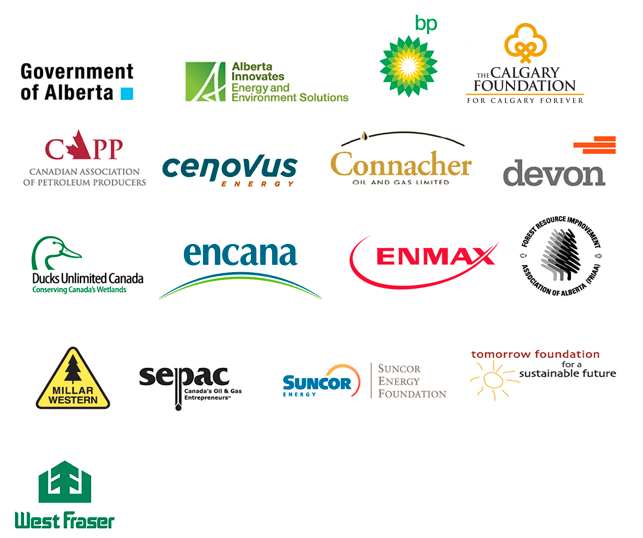 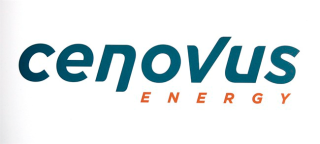 “we‘re committed to being a responsible developer of one of Canada’s most valuable resources – the oil sands.”
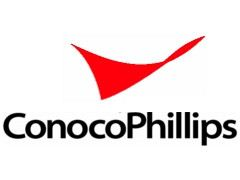 “we are poised to become Canada’s leader in the discovery and responsible development of our oil and gas assets”
“a leading North American energy producer that is focused on growing its strong portfolio of diverse resource plays producing natural gas, oil and natural gas liquids”
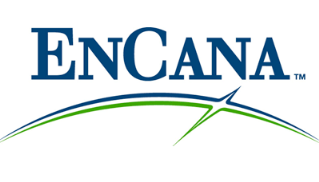 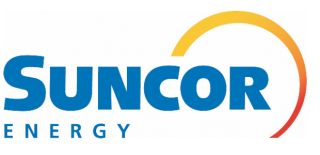 “A Canadian integrated energy company...  It specializes in production of synthetic crude from oil sands”)
Cultural violence
“‘Cultural violence’ are those aspects of culture, the  symbolic sphere of our existence exemplified by religion and ideology, language and art, empirical science and formal science (logic, mathematics) that can be used to justify, legitimize direct or structural violence.”
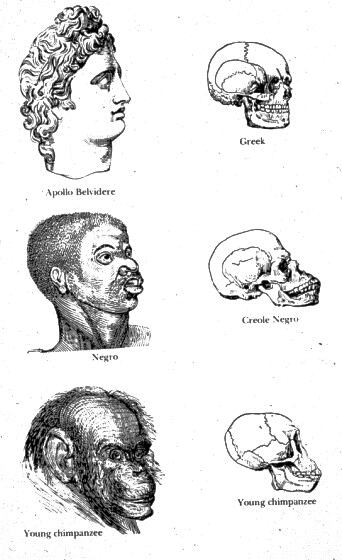 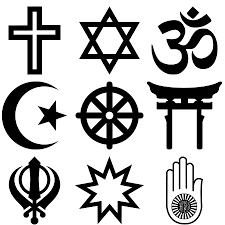 Galtung, J. (2013). Violence: Direct, structural and cultural. In J. Galtung & D. Fischer (Eds.), Johan Galtung: Pioneer of Peace Research (Vol. 5). New York: Springer.
Cultural violence
“the buzz-word ‘sustainable economic growth’ may turn out to be only a more refined form of cultural violence.”
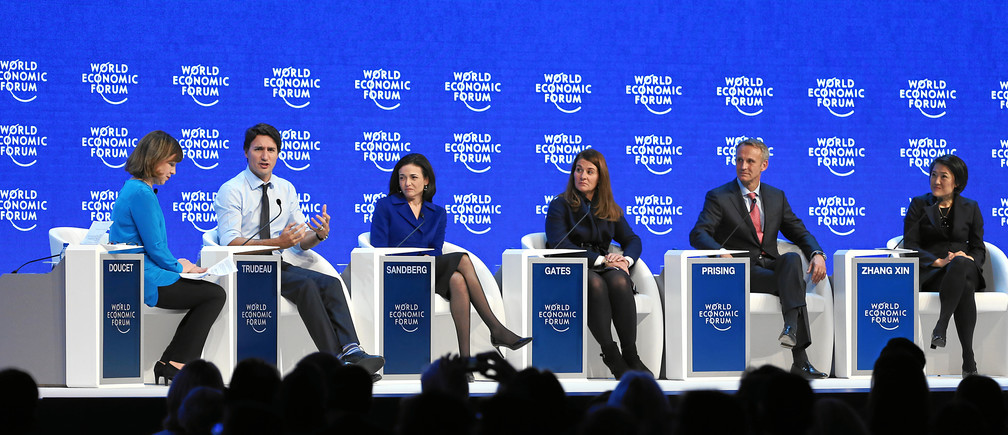 Cultural violence
“Cultural violence makes direct and structural violence look and feel right, or at least not wrong.”
“…the result of social legitimization and justification of direct or structural violence…”
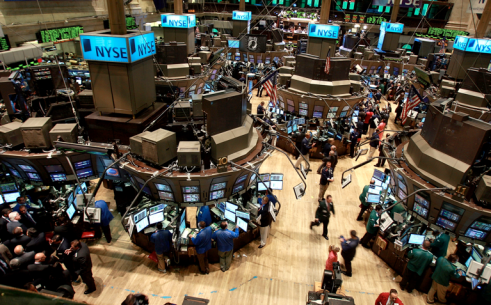 “One way cultural violence works is by changing the moral color of an act from red/wrong to green/right or at least to yellow/acceptable…”
Wrong: killing in one’s own name
Right: killing in the name of country
http://forexsignals365.com/what-you-need-to-know-about-wall-street
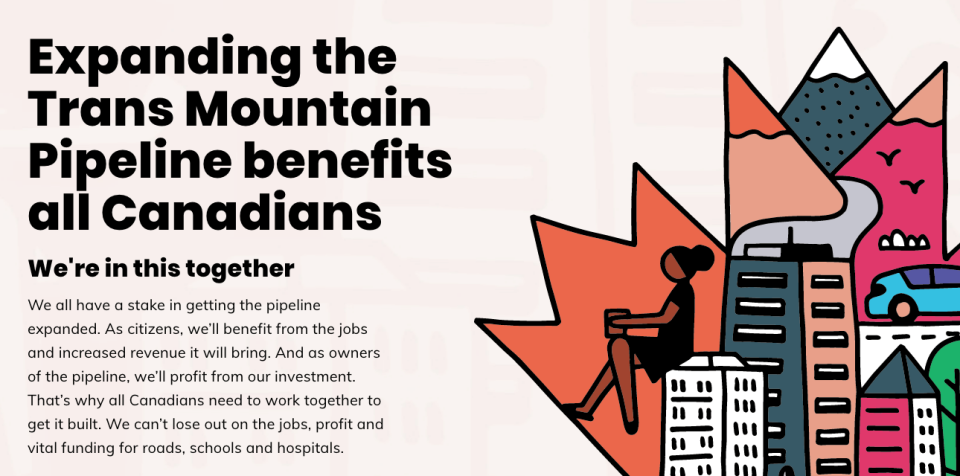 https://keepcanadaworking.ca/
Environmental education and violence…
Environmental non-violence
Environmental anti-violence
Environmental contra-violence
Environmental non-violence
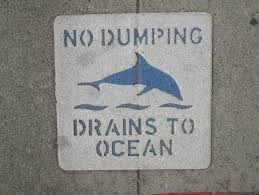 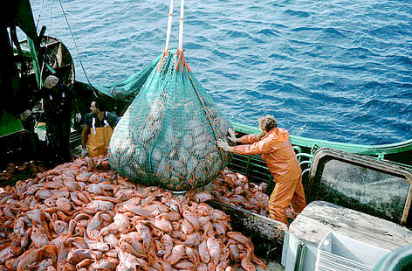 What might be some forms of environmental non-violence?
http://www.wwf.org.au/our_work/saving_the_natural_world/oceans_and_marine/marine_threats/overfishing/
http://obrag.org/?p=50625
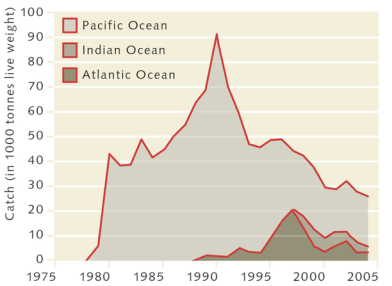 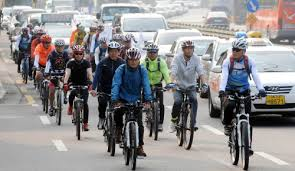 http://www.koreaherald.com/view.php?ud=20111118000522
We can do, with our students, environmentally non-violent things like…
getting out of our cars
More active transportation like walking and cycling, 
eating lower on food chain, 
using less stuff, 
buying more local and organic (no pesticides etc.), 
using fewer fossil fuels and energy derived from fossil fuels…

How else can we, as educators, help to  reduce direct environmental violence through increasing non-violence?
Environmental anti-violence
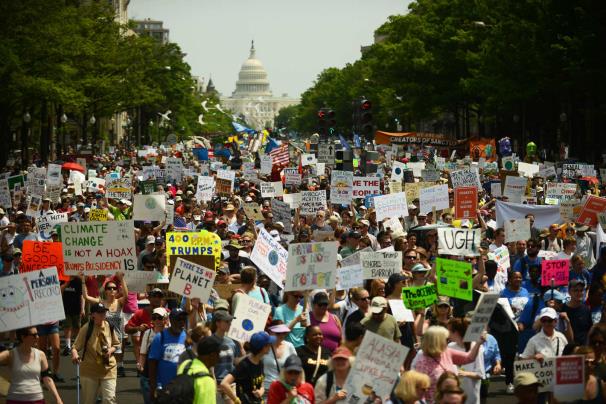 What might be some forms of environmental anti-violence?
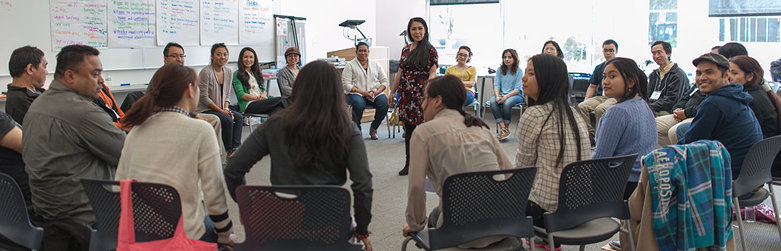 http://www.apano.org/programs/community-organizing/
We can do, with our students, environmentally anti-violent things like…
engaged active citizenship, 
community organizing and awareness building, 
planning, collaborating with and engaging in civil actions…
What else can we, as educators, help to  reduce environmental violence through increasing anti-violence?
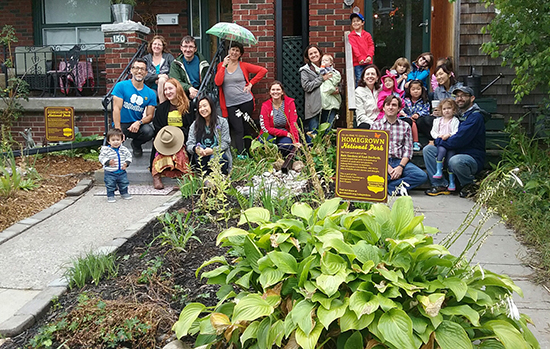 Toronto, ON Rain Gardens United
Environmental contra-violence
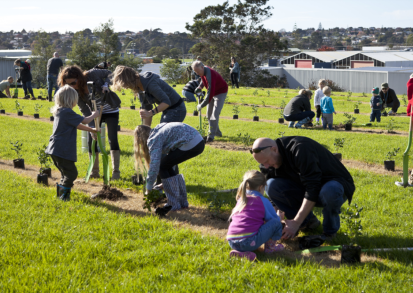 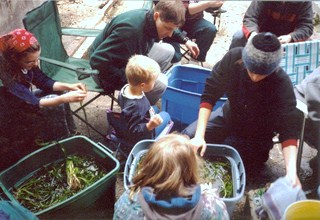 contra-
(prefix)
    1. against; opposite; contrasting.
What might be some forms of environmental contra-violence?
http://www.victoriafoundation.bc.ca/blog/seachange-tod-inlet
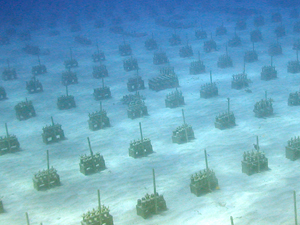 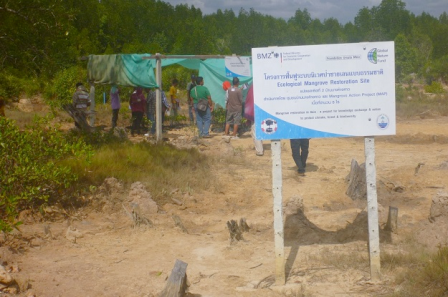 http://www.mangroveactionproject.org/cbemr/tag/ban-thung-gor/
http://www.reefresilience.org/coral-reefs/management-strategies/ecological-restoration/
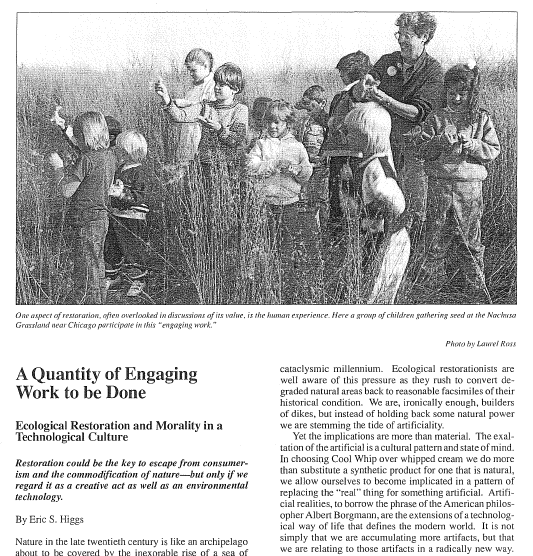 Higgs, E. S. (1991). A quantity of engaging work to be done: Ecological restoration and morality in a technological culture. Restoration & Management Notes, 9(2), 97-104.
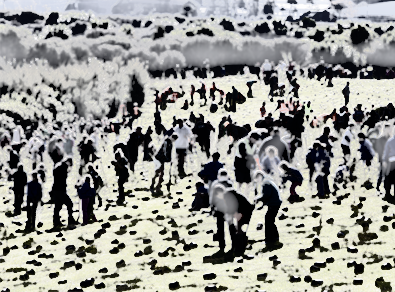 Why should we engage in the contra-violent work of restoration ecology?
Prudential considerations: If we accept the need to preserve and protect existing natural areas, and we recognize that they are subject to continual encroachment, it is prudent to undertake careful programs of ecological restoration and re-creation...
[Speaker Notes: Buying insurance!!]
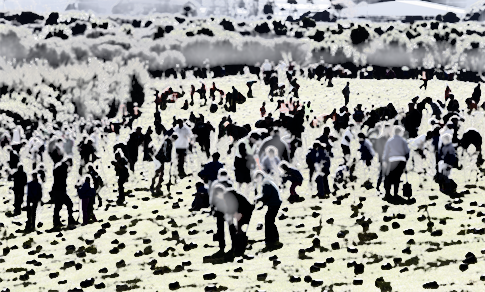 Why should we engage in the contra-violent work of restoration ecology?
Prudential considerations: If we accept the need to preserve and protect existing natural areas, and we recognize that they are subject to continual encroachment, it is prudent to undertake careful programs of ecological restoration and creation... 
Compensatory justice: Human beings continue to engage in a systematic denaturalization of the planet. Nature ought to exert a strong claim to compensatory justice in the form of human assistance in the recovery and re-creation of natural diversity and other attributes of the natural landscape.
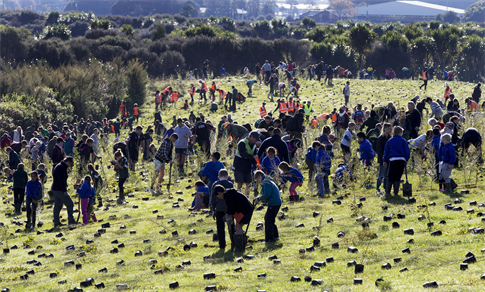 Why should we engage in the contra-violent work of restoration ecology?
Prudential considerations: If we accept the need to preserve and protect existing natural areas, and we recognize that they are subject to continual encroachment, it is prudent to undertake careful programs of ecological restoration and re-creation... 
Compensatory justice: Human beings continue to engage in a systematic denaturalization of the planet. Nature ought to exert a strong claim to compensatory justice in the form of human assistance in the recovery and re-creation of natural diversity and other attributes of the natural landscape.
Obligations to future generations: Human beings have an obligation toward future generations, both human and non-human. This obligation can be met, at least in part, through ecological restoration and re-creation.
[Speaker Notes: Compensatory justice refers to the provision of resources to a victim of injustice with the goal of minimizing or reversing the impact of harm done by the injustice.]
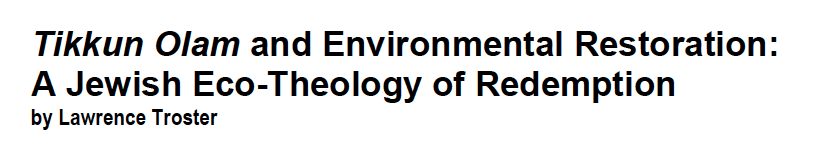 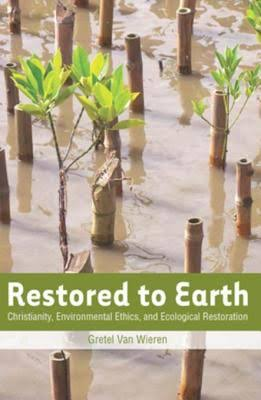 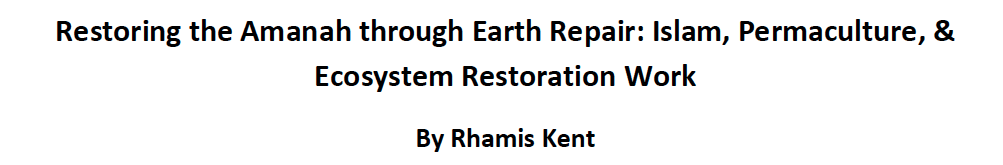 we can do, with our students, things like
sharing in ecological and community restoration, 
planting and re-wilding
gardens for wildlife
What else can we, as educators, help to  reduce environmental violence through increasing contra-violence?
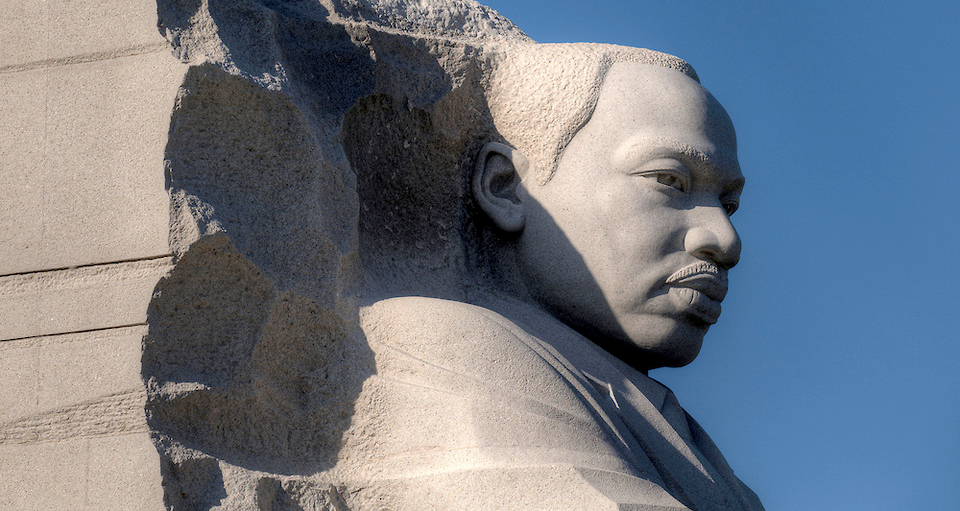 “We are now faced with the fact that tomorrow is today. We are confronted with the fierce urgency of now. In this unfolding conundrum of life and history there is such a thing as being too late... We may cry out desperately for time to pause in her passage, but time is deaf to every plea and rushes on. Over the bleached bones and jumbled residue of numerous civilizations are written the pathetic words: ‘Too late.’” Dr. Martin Luther King. Jr. April 1967
[Speaker Notes: There is much work to do… “despair is not our business”]
#OceanOptimism
https://www.youtube.com/watch?v=QiqH_i-lhRk
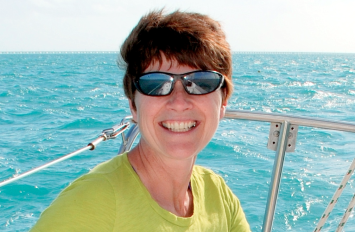 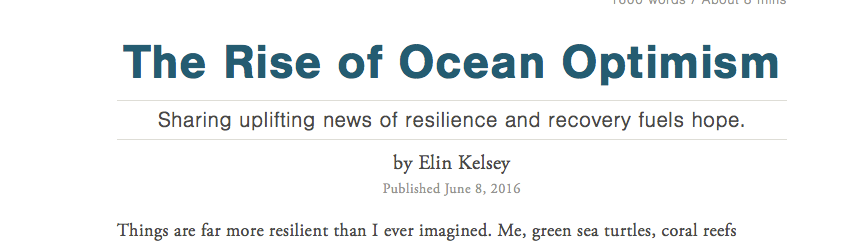 #Dr. Elin Kelsey
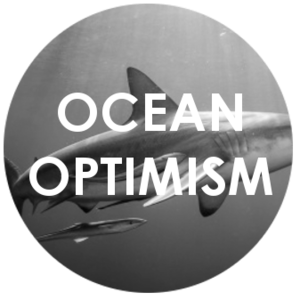 Elin Kelsey, “The Rise of Ocean Optimism,” Hakai Magazine, June 8, 2016, accessed June 8, 2016, http://bit.ly/1sZLBH8.
Environmental education and violence…
We need words to accurately describe what we see:
• Direct violence
	• Structural violence
		• Cultural violence
• Environmental non-violence
• Environmental anti-violence
• Environmental contra-violence